Individualizirano in diferencirano opismenjevanje v 1. VIO
Darja Gibičar
OŠ Toneta Pavčka, Mirna Peč
Kaj je frontalno in kaj individualizirano, diferencirano?
Različno predznanje učencev 

Z majhnimi ali velikimi koraki?

Iste dejavnosti za vse?

Delamo skupaj, zmoremo!

Izhajati iz otrok, jih poznati

Nujna sprotna, kvalitetna povratna informacija

Samo frontalno ni idealno; naj bo gibalno, ustvarjalno, raziskovalno.
Predstavitev primera načrtovanja v 1.r
Opismenjevanje, sprotna priprava
Branje in pisanje skozi 1. VIO
Uporaba fonomimične metode

Projekt Radi pišemo z roko

Delavnica za starše: Beremo skupaj

Praznik črk v aprilu

Bralno povezovanje – Branje pod krošnjami (1. triletje skupaj, branje z devetošolci …)
Pisanje
V sklopu tedna vitezov in princes pred izvedbo noči v šoli
Kraljevske naloge ob koncu 1. razreda
Zapis v 3. razredu
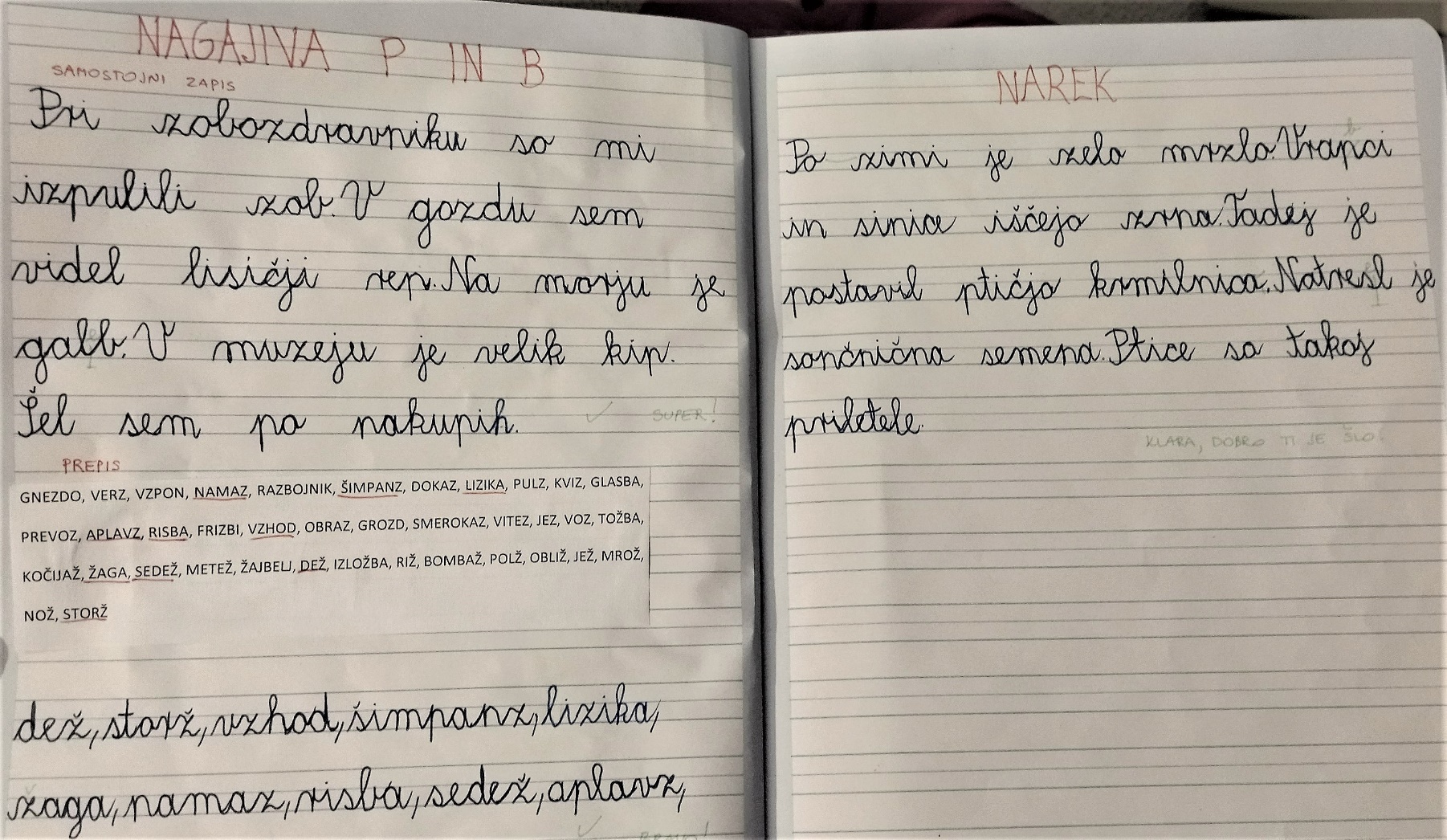 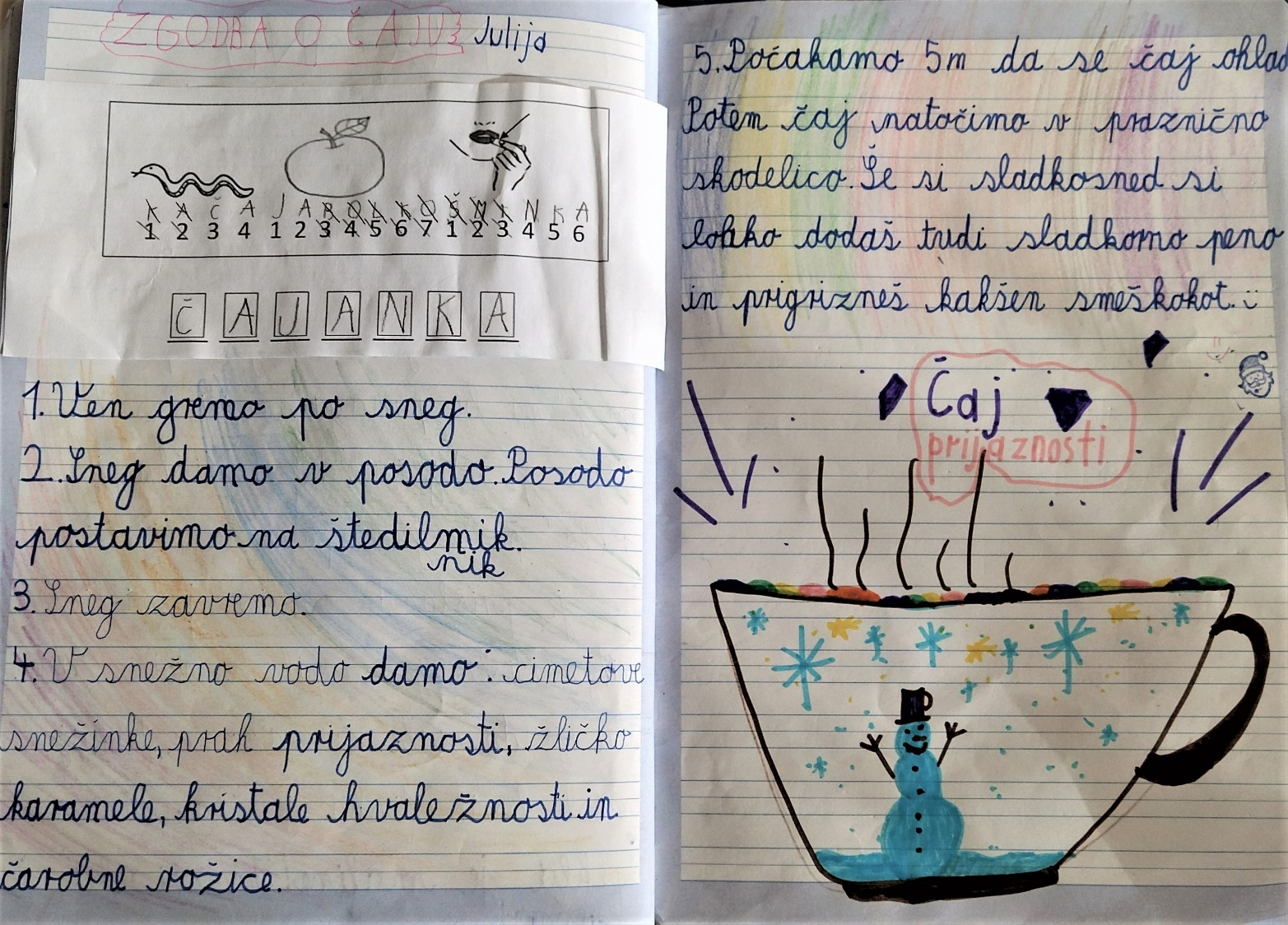 Ko že vemo, da gre za specifične učne težave.
In ko vemo, da gre za pomanjkanje utrjevanja.
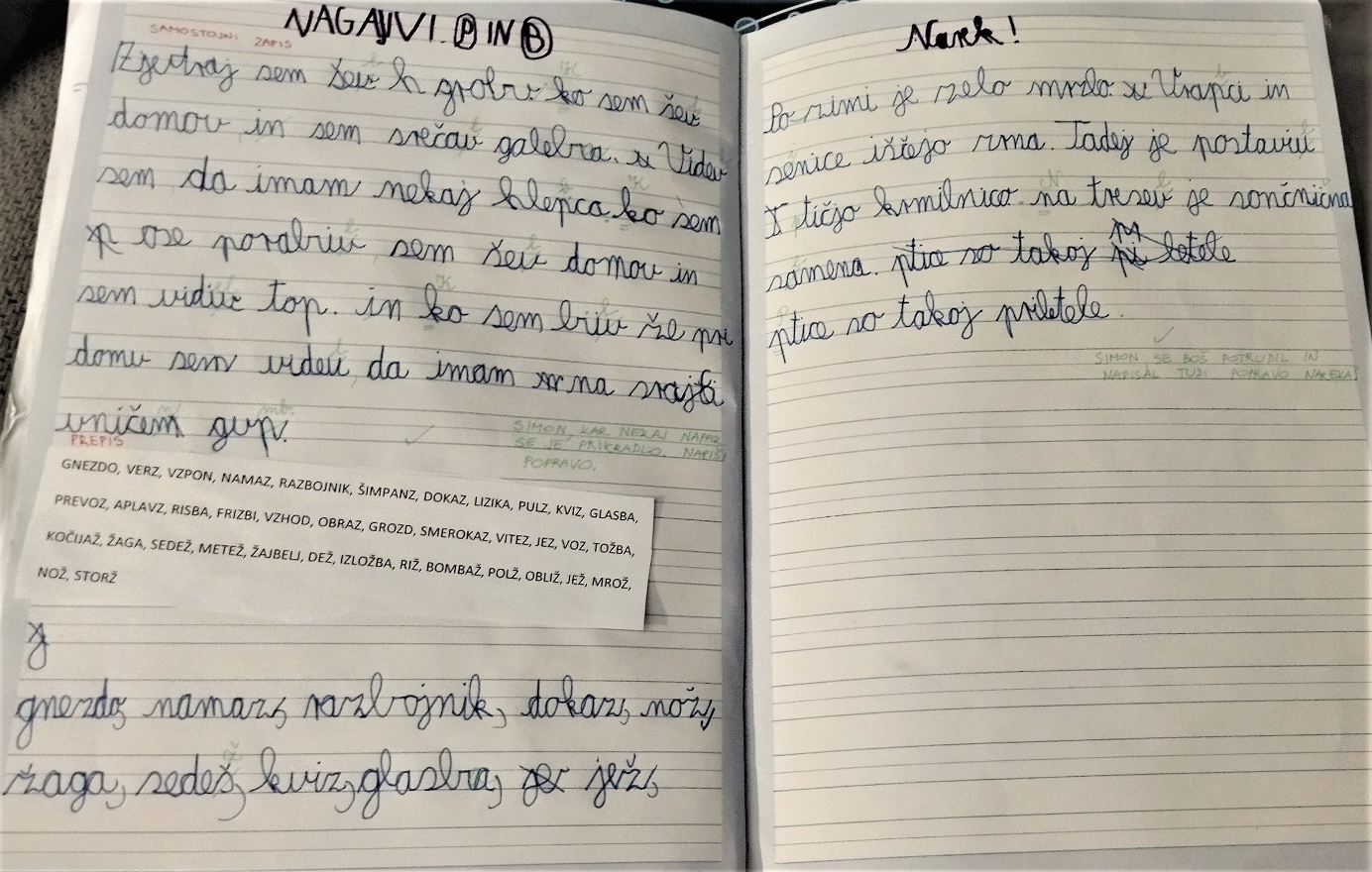 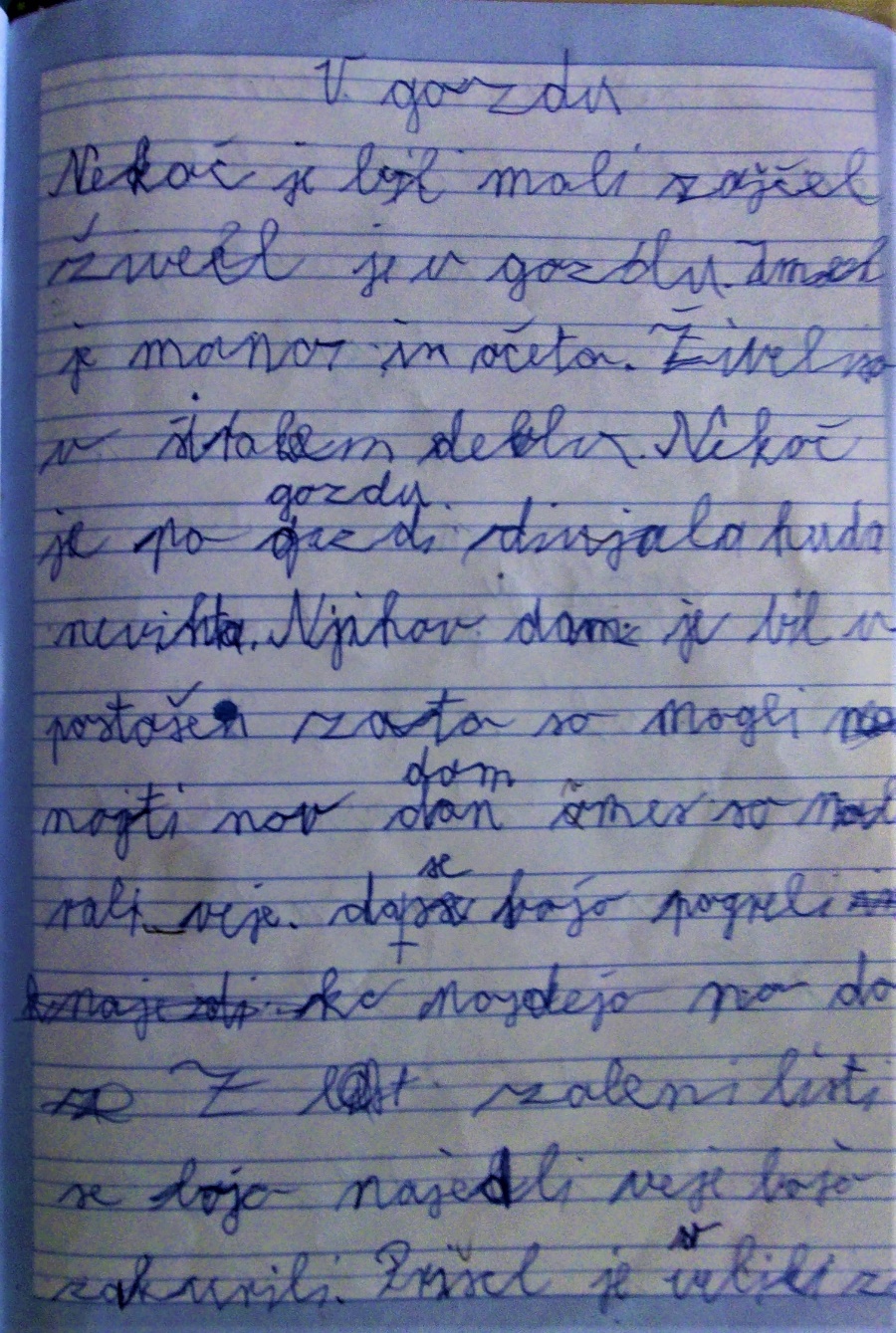 Ko zaznavamo specifične učne težave – disgrafijo.
BRANJE in vloga učitelja:                                               Bralna pot od 1. do 3. razreda
čas epidemije (opažanja, specifike pri branju)

vsakodnevno branje v šoli          učenec + učitelj

razredna knjižnica, kotiček za branje 

diferenciacija branja že od 1.r naprej            bralni voziček (pero, zvezda, utež) doma in v šoli

MOTIVACIJA ZA VSAKODNEVNO BRANJE DOMA – 
   bralni listi, da ali ne?
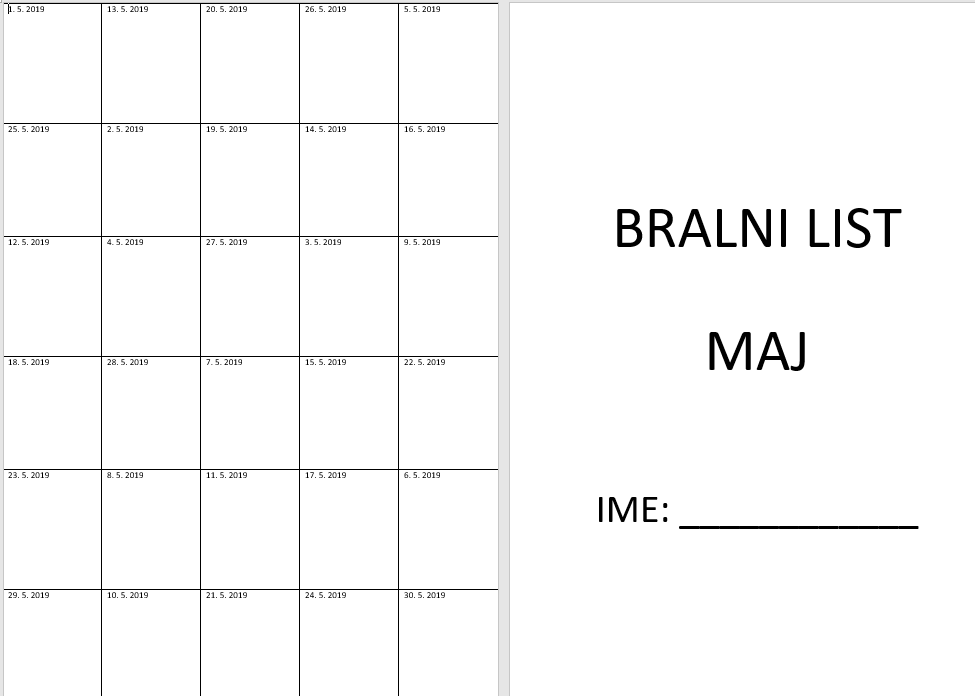 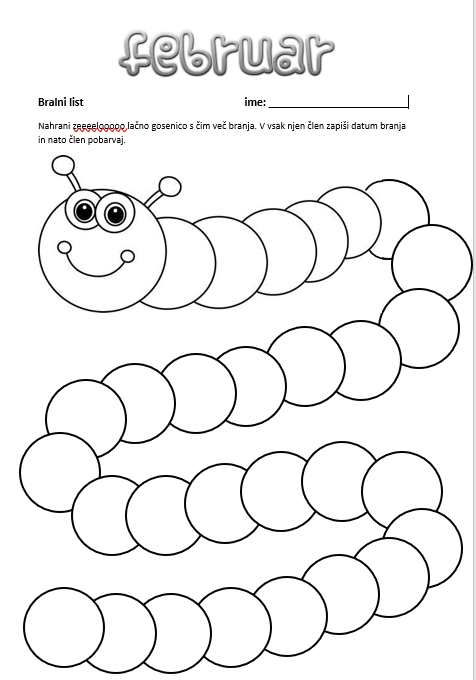 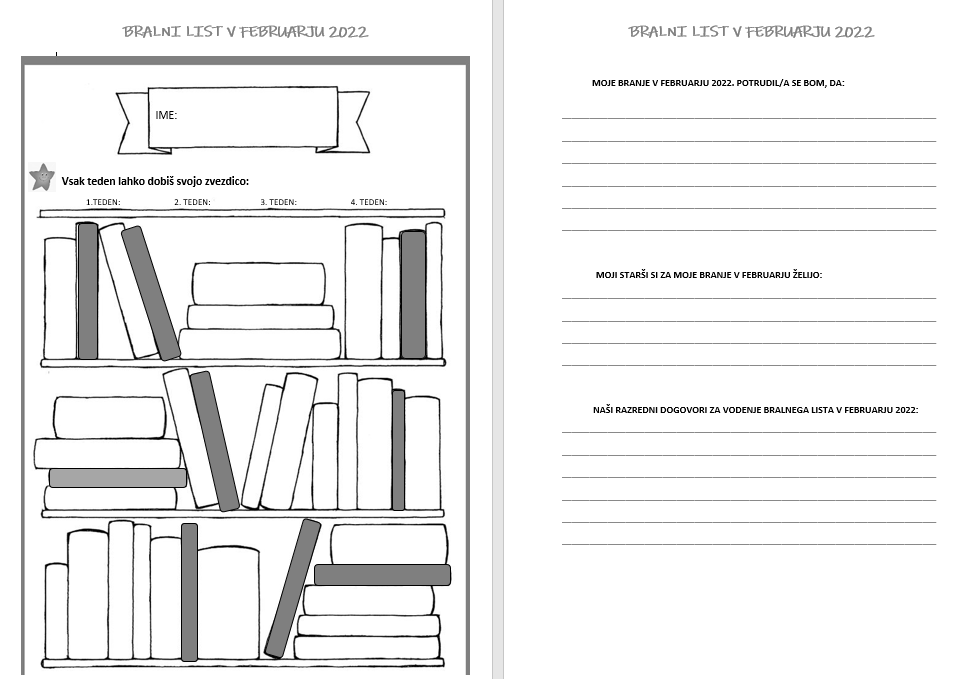 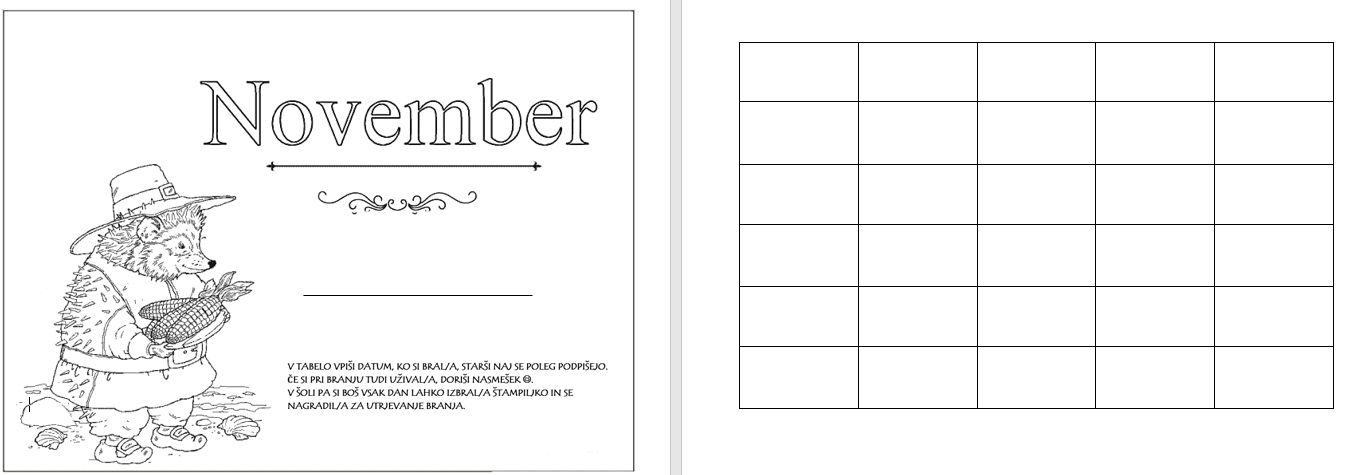 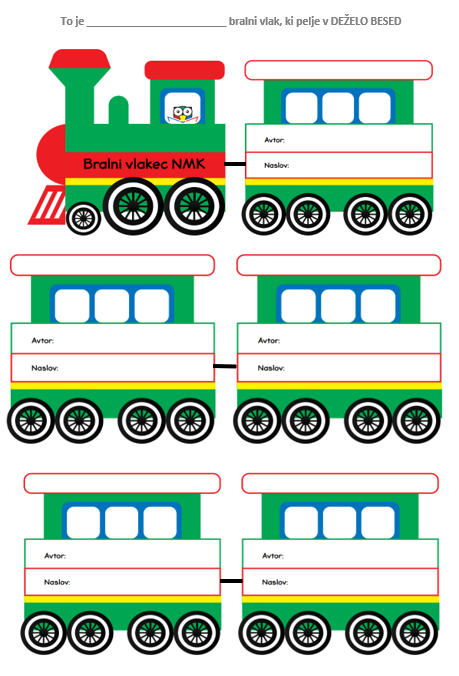 Bralni vlak (v sklopu projekta Naša mala knjižnica)
BRANJE
Cilj 1. VIO je, da se otrok nauči tekoče glasno ali polglasno brati. Pri tem je zaželeno, da je v njegovem branju čim manj premorov in omahovanj ter ponovitev. Ritem branja mora biti enakomeren. Branje mora biti natančno s pravilno artikulacijo glasov in upoštevanjem stavčne intonacije (UN, 2018)
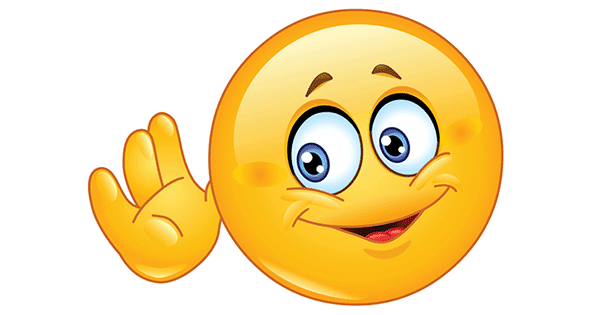 Berem? Berem!
Poslušanje drug drugega
1. razred                                   2. razred                                 3. razred

Bralec 1                                     Bralec 1                                 Bralec 1

Bralec 2                                                                                    Bralka 2
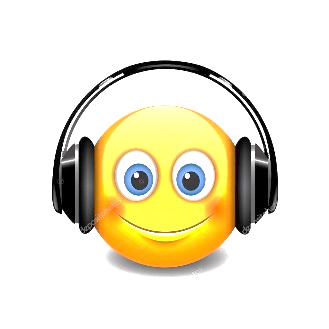 Sprotno raziskovanje lastnega branja
Po različnih poteh – na različne načine – skupaj – do cilja
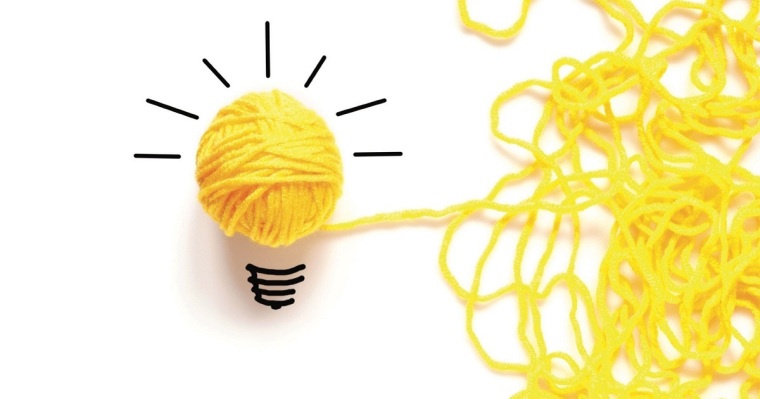 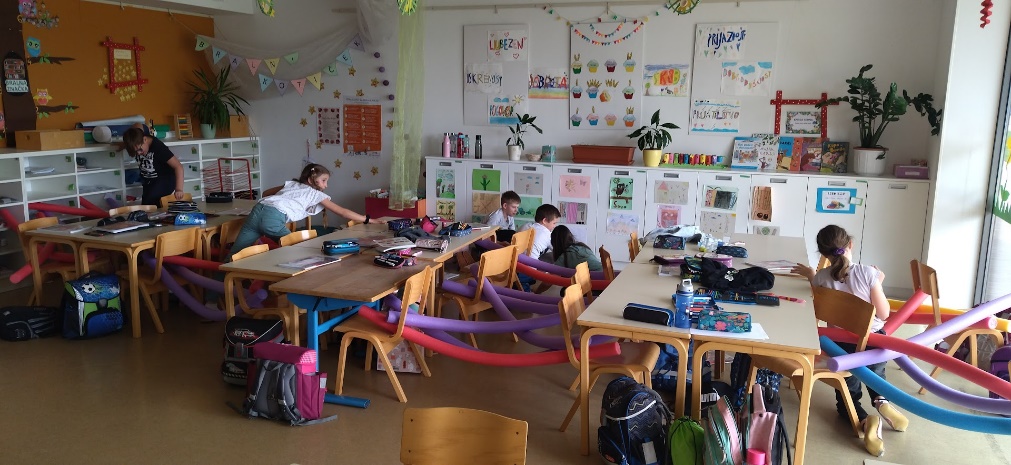